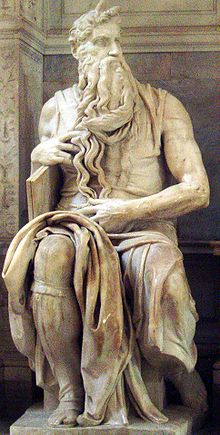 REALISMO
Moisés, de Miguel Ángel, 1513-1515. Se dice que, obsesionado con su realismo, el propio autor golpeó la escultura gritando: "¡Habla, perro!" (Parla, cane).
El realismo en las artes tiende a representar personajes, situaciones y objetosde la vida cotidiana de forma verosímil. Tiende a descartar los temas heroicos.Puede definirse como el que representa los temas sin recurso a intervención sobrenatural.
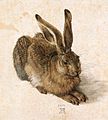 De Hugo van der Goes, 1476-1479.
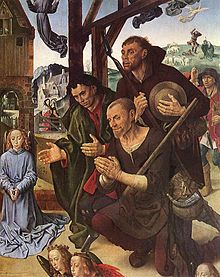 De Alberto Durero, 1502.
Trinidad, de Masaccio, 1427.